Information Governance and General Data Protection Regulation (GDPR) – the basics
Elaine  Butt 
Safeguarding and Governance Senior Officer
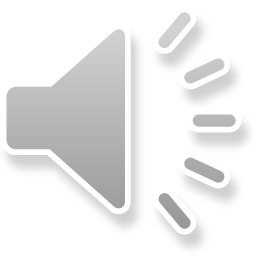 GDPR Regulations
affects all organisations which store personal information about individuals.
designed to give individuals more rights when it comes to how their information is gathered, stored and used. 
builds on current Data Protection legislation to ensure that all organisations are acting transparently and fairly when it comes to personal information. 
Aims to ensure an individual’s right to make sure their data is held securely, correctly, and in a manner which is easily accessible and for which they can give their explicit consent.
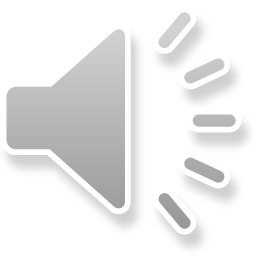 Information Governance
The management of information within an organisation.
Covers practice, policies and procedures.
Covers legal compliance, operational transparency and consistent practice.
Includes security, electronic communications, archiving, finance etc.
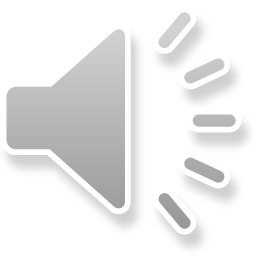 Data Controller
Decides
to collect personal data in the first place;
the lawful basis for doing so;
what types of personal data to collect;
the purpose or purposes the data are to be used for;
which individuals to collect data about;
whether to disclose the data, and if so, to whom;
what to tell individuals about the processing;
how to respond to requests made in line with individuals’ rights; and
how long to retain the data or whether to make non-routine amendments to the data.
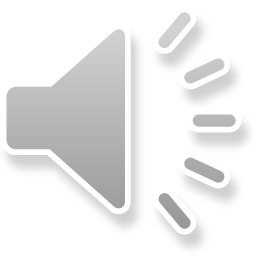 Data Processor
has fewer obligations, but must be careful to only process personal data in line with the relevant controller’s instructions
They  may decide –
what IT systems or other methods to use to collect personal data;
how to store the personal data;
the details of the security measures to protect the personal data;
how it will transfer the personal data from one organisation to another;
how it will retrieve personal data about certain individuals;
how it will ensure it adheres to a retention schedule; and
how it will delete or dispose of the data.
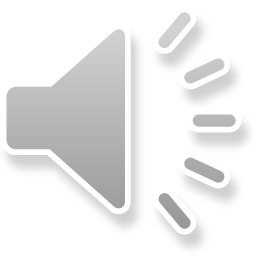 Personal data
information which relates to a living person who can be identified from that data on its own, or when taken together with other information which is likely to come into our possession. 
It includes any expression of opinion about the person and an indication of the intentions of us or others, in respect of that person.
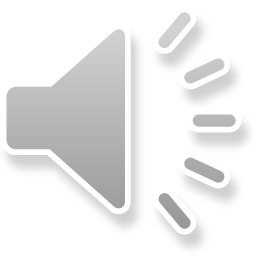 Examples of Personal Data
First name, last name/surname, maiden name
Email address
Home address (street, postal code, city)
Phone number
Photo
Date of birth
Bank account number
Credit card number
National Insurance Number, (Social) Insurance Number, Social Security Number
Taxpayer Identification Number, Tax File Number, 
Education history
Passport number, national ID number, driver's license number
Vehicle registration plate number
Employee number
IP address
Cookie ID
Location data
Handwriting
Login
Password
Social media profile IDs/links
Mobile device IDs
Employment history, job title
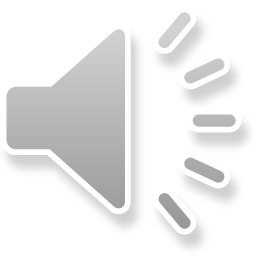 7 Key principles:
Lawfulness, fairness, transparency
Purpose limitation
Data minimisation
Accuracy
Storage Limitation
Integrity and confidentiality
Accountability
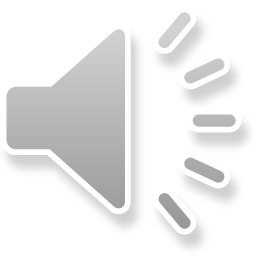 [Speaker Notes: 5 mins (37)

The principles are broadly similar to the principles in the Data Protection Act 1998 (the 1998 Act).
1998 Act:
 
GDPR: 
 
Principle 1 – fair and lawful
 
Principle (a) – lawfulness, fairness and transparency
 
Principle 2 – purposes
 
Principle (b) – purpose limitation
  
Principle 3 – adequacy
 
Principle (c) – data minimisation
 
Principle 4 – accuracy
 
Principle (d) – accuracy
  
Principle 5 - retention
 
Principle (e) – storage limitation 
 
Principle 6 – rights
 
No principle – separate provisions in Chapter III
  
Principle 7 – security
 
Principle (f) – integrity and confidentiality
 
Principle 8 – international transfers
 
No principle – separate provisions in Chapter V
 
 (no equivalent)
 
Accountability principle]
1 - Lawful, fair and transparent
Obtain the data on a lawful basis, leave the individual fully informed of what will be done with their information and keep your word.
Ensure that you do not do anything with the data in breach of any other laws. 
Do not process the data in a way that is unduly detrimental, unexpected or misleading to the individuals concerned
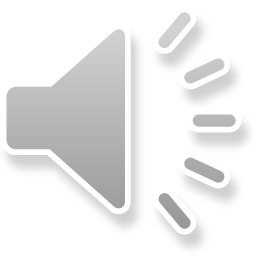 2 - Purpose limitation
Be clear about your purposes for collecting information from the start.
Record them as part of your policy and specify them in your privacy information for individuals
Only use personal data for a new purpose if either this is compatible with your original purpose, you get consent or you have a clear basis in law.
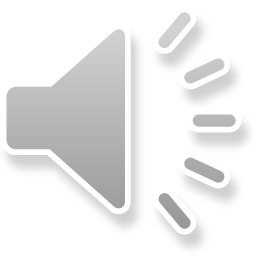 3 - Data minimisation
You must ensure the personal data you hold is:
Adequate – sufficient to properly fulfil the stated purpose
Relevant – has a rational link to that purpose
Limited to what is necessary – you do not hold more than you need for that purpose
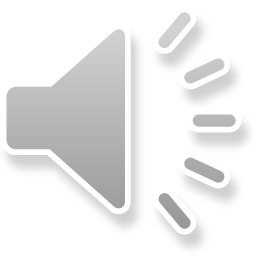 [Speaker Notes: 2mina (44)

Collect the minimum data you need
The GDPR is designed to bring data collection to the necessary minimum. Personal data to be collected should be “adequate, relevant and limited to what is necessary in relation to the purposes for which they are processed”. Note that under the GDPR you will actually have to justify the amount of data collected, so make sure to design an adequate policy and document it.]
4 - Accuracy
Take all reasonable steps to ensure the personal data held is not incorrect or misleading. 
Keep personal data updated, this will depend on what you are using it for. 
If personal data is incorrect or misleading, you must take reasonable steps to correct or erase it as soon as possible. 
Carefully consider any challenges to the accuracy of personal data.
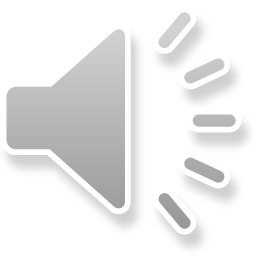 5 - Storage Limitation
Don’t keep personal data for longer than you need it
Periodically review the data you hold, and erase or anonymise it when you no longer need it. 
Think about, and be able to justify, how long you keep personal data. This will depend on your purposes for holding the data. 
Have a policy setting standard retention periods wherever possible, to comply with documentation requirements.
Consider any challenges to your retention of data. Individuals have a right to erasure if you no longer need the data.
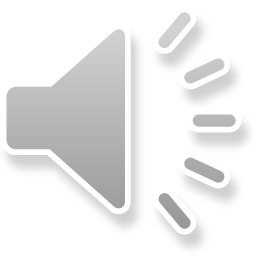 6 – Integrity and confidentiality
handle personal data “in a manner ensuring appropriate security”
 Consider things like risk analysis, organisational policies, and physical and technical measures. 
Consider the state of the art and costs of implementation when deciding what measures to take – but they must be appropriate both to your circumstances and the risk your processing poses.
Measures must ensure the ‘confidentiality, integrity and availability’ of your systems and services and the personal data you process within them. 
Measures must also enable you to restore access and availability to personal data in a timely manner in the event of a physical or technical incident.
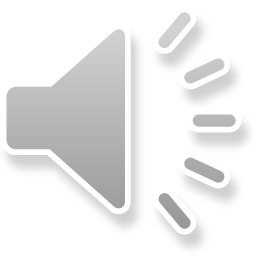 7 – Accountability
Organisations are responsible for complying with the GDPR and  must be able to demonstrate compliance. 
Put in place appropriate technical and organisational measures to meet the requirements of accountability
Accountability obligations are ongoing. You must review and, where necessary, update the measures you put in place.
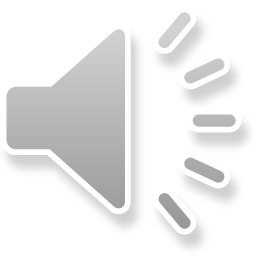 Data protection impact assessment (DPIA)
A DPIA is a process to help you identify and minimise the data protection risks of a project.
You must do a DPIA for processing that is likely to result in a high risk to individuals. This includes some specified types of processing. You can use ICA screening checklists to help you decide when to do a DPIA.
DPIAs are a legal requirement under the GDPR (General Data Protection Regulation) for data processing that is likely to be ‘high risk’. Failure to carry out a DPIA when required may leave you open to enforcement action. This can include a fine up to 2% of your organisation’s annual global turnover or €10 million – whichever is greater.
Regular DPIAs supports the GDPR’s accountability principle, helping organisations demonstrate compliance. Conducting a DPIA can also help increase awareness of privacy and data protection issues within an organisation.
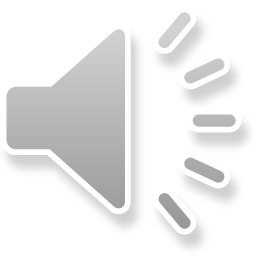 Subject Access Requests (SAR)
A SAR is a request made by or on behalf of an individual for the information which they are entitled to ask for under Article 15 of the UK GDPR.
The UK GDPR does not set out formal requirements for a valid request. An individual can make a SAR verbally or in writing, including by social media. It can be made to any part of an organisation and does not have to direct it to a specific person or contact point.
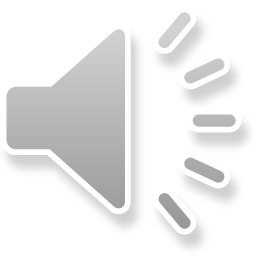 SAR cont/d
It is important to comply with a SAR without undue delay and at the latest within one month of receipt of the request or receipt of:
any information requested to confirm the requester’s identity; or
a fee (only chargeable in exceptional circumstances).
The time limit is calculated from the day you receive the SAR, fee or other requested information until the corresponding calendar date in the next month.
This time can be extended by a  further two months if the request is:
complex; or
a number of requests have been received from the individual
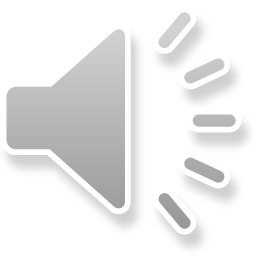 SAR cont/d
A reasonable search should be carried out for the requested information and should provide it in an accessible, concise and intelligible format as well as disclosing it securely
To avoid personal data about one individual being sent to another, either accidentally or as a result of deception, it is important to ensure that:
The identity of the requester is confirmed (or the person the request is made on behalf of); and
the data held relates to the individual in question (eg when an individual has similar identifying details to another person).
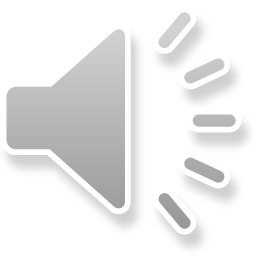 Additional information
Information Commissioner’s  Office website
Factsheet alongside this presentation
Contact Bolton CVS info@boltoncvs.org.uk or 01204 546010
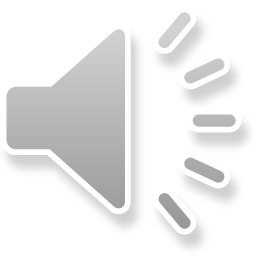